Velkommen til dialogkonferanse
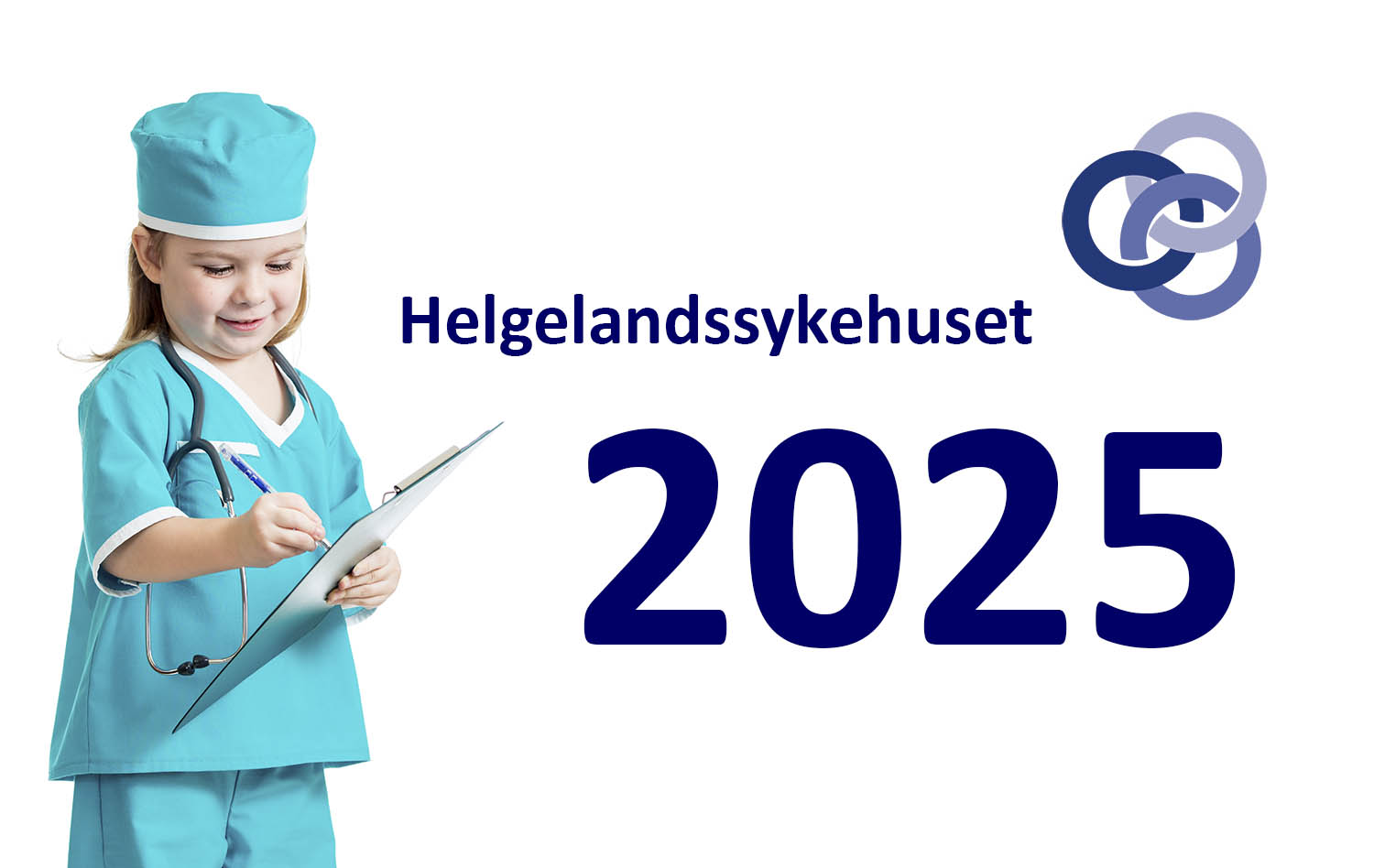 Prosjektinnramming                   Konseptfase
2
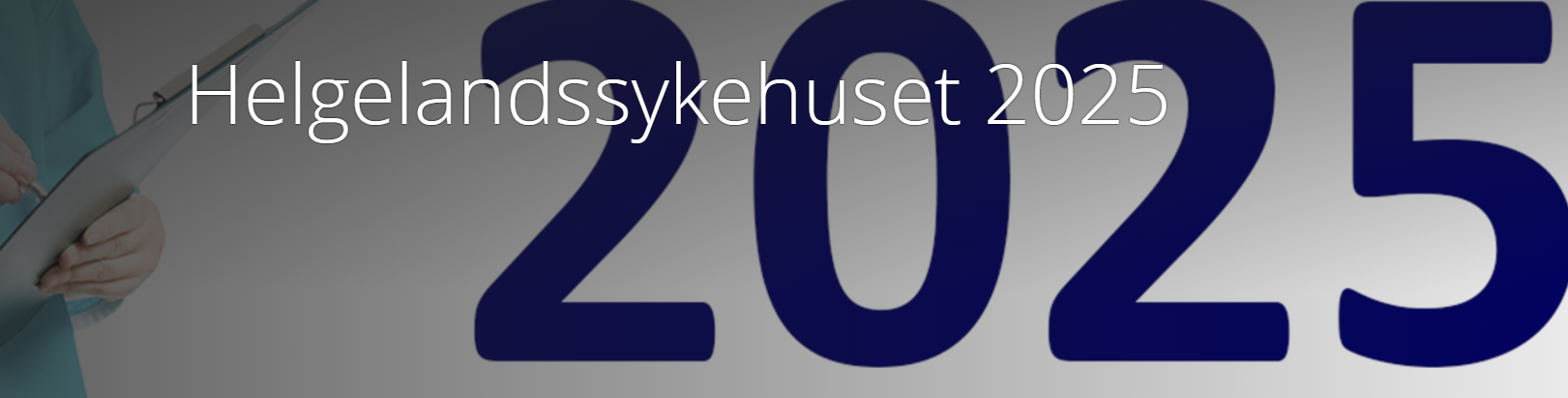 «Et godt fremtidig sykehustilbud for innbyggerne på Helgeland»
Dialogkonferanse 25. september 2018
Ekstern ressursgruppe
Aud Tennøy
Forskningsleder, Transportøkonomisk institutt, siv. ing. og PhD
 
Geir Tollåli 
Fagdirektør, Helse Nord RHF, spesialist i gastroenterologi 
 
Helge Torgersen (leder av ressursgruppen)
Director, Deloitte, spesialist i anestesiologi, bedriftsøkonom BI
 
Brynjulf Ystgaard
Overlege, gastrokirurgisk avdeling, St. Olavs Hospital
Arne Ketil Hafstad
Tidligere leder av regionalt brukerutvalg Helse Nord RHF
 
Liv Haugen 
Lege/sykehusplanlegger, Sykehusbygg
 
Tor Medalen 
Professor, Institutt for arkitektur og planlegging, NTNU
 
Andreas Moan 
Prosjektdirektør HSØ, lege og PhD
Forenkle – ikke problematisere
Den eksterne ressursgruppen skal oppnå effektmålet og resultatmålene ved å bruke sine erfaringer, faglige kunnskap og kompetanse i de vurderingene som skal gjøres. 
Ressursgruppens arbeid er basert på relevant informasjon fra tidligere faser i prosjektet, fra andre relevante prosjekter og fra Nasjonal helse- og sykehusplan. 
Ressursgruppen skal basere arbeidet sitt på bakgrunnen som er beskrevet i denne prosjektplanen og på utredninger som allerede er utført eller bestilt eller som gruppen ser behov for å få utført. 
Lokale ressurser vil være tilgjengelig i faglige spørsmål, inkludert transport og tilgjengelighet.
Kilde:  Prosjektplan og mandat - Helgelandssykehuset 2025 – videreføring av tidligfasen
Hovedmål med ressursgruppens arbeid
Som prosjektinnramming til konseptfasen skal gruppen i en rapport foreslå tre alternativer, inkludert 0-alternativet, til ny sykehusstruktur på Helgeland, og gi en begrunnet anbefaling av det beste alternativet. 
De 2 forslagene utover 0-alternativet skal være innenfor alternativene gitt av Helse Nord, (2a og 2b-1), men gruppens forslag kan være innenfor samme alternativ, i stedet for ett forslag fra hvert alternativ. Det forutsettes at alternativene blir vurdert likeverdig underveis i arbeidet.
Kilde: Prosjektplan og mandat - Helgelandssykehuset 2025 – videreføring av tidligfasen
Nasjonale trender
Pasientperspektivet vil styrkes med tydelig fokus på pasientsikkerhet og pasientmedvirkning
Økningen i antall eldre vil gi økning i antall pasienter med bl. a. kreft og kroniske sykdommer
Urbanisering forventes å fortsette, og den forventes å være sterkere for yngre personer enn for eldre
Rask kunnskapsutvikling gjør det nødvendig å ta i bruk nye teknikker,  behandlingsmetoder og medikamenter
Informasjonsteknologien gir nye muligheter for bedre kvalitet i utredning, behandling, observasjon og kommunikasjon
Bedre samhandling mellom sykehus og kommunehelsetjeneste gir grunnlag for endring i oppgavefordelingen
Framskrevet befolkningsgrunnlag
Framskrevet til 2040 og pr. 4. kvartal 2017
Kilde: Statistisk Sentralbyrå
[Speaker Notes: Hentet fra Pasienttransport på Helgeland – akutte transporter og planlagte reiser, tabell 6]
Netto innenlandsk flytting, Helgeland
2008-2017
2008
2010
2011
2012
2013
2014
2015
2016
2009
Kilde: Statistisk Sentralbyrå
[Speaker Notes: Oppdatert SSB-tall, hentet fra https://www.ssb.no/statbank/table/05471/chartViewColumn/ 

Tabell: 05471: Innenlandsk innflytting, utflytting og nettoinnflytting (K) 1994 – 2017
Statistikkvariabel: Nettoinnflytting, 
Region: Politidistrikt 2002-2015
År: 2008-2017]
Befolkningsprognoser fordelt på aldersgrupper per lokalsykehusområdene
Kilde: Samhandlingsbarometeret/Helse Nord/Finn H Hansen
Forholdet mellom yrkesaktive og pensjonister for foretakene i Nord-Norge
Med og uten justering for uførhet
Kilde: Samhandlingsbarometeret/HelseNord/Finn H Hansen
[Speaker Notes: Mosjøen 1,40 SSJ 1,44 Mo i Rana 1,54]
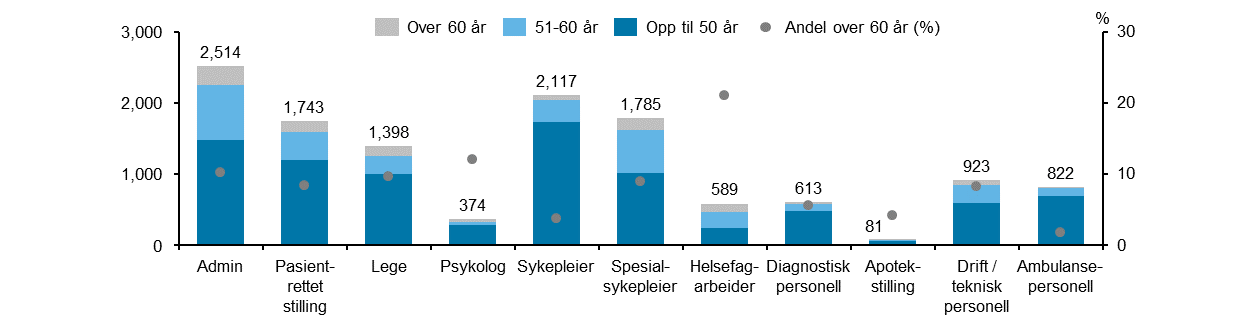 Aldersfordeling og andel månedsverk over 60 år for utvalgte stillingskategorier
Kilde: Bemanningsmodell (2018). Hentet fra utkast til Utviklingsplan 2035 – Helse Nord
Regionale trender - Helgeland
Stor vekst i antall innbyggere over 67 år
Stadig reduksjon i forsørgerbrøken (yrkesaktive/pensjonister)
Negativ innenlands flytting
Høy gjennomsnittsalder hos viktige yrkesgrupper i sykehusene
Ressursgruppens foreløpige vurderinger